LOKALIZACIJA GUBITAKA ELEKTRIČNE ENERGIJE U ELEKTRODISTRIBUTIVNOM SISTEMU
Maja Muftić Dedović    		                        Nedis Dautbašić
Elektrotehnički fakultet, Univerzitet u Sarajevu	  Elektrotehnički fakultet, Univerzitet u Sarajevu
        maja.muftic-dedovic@etf.unsa.ba		nedis.dautbasic@etf.unsa.ba
 
 
                    Muamera Boškailo    		                         Samir Avdaković
Elektrotehnički fakultet, Univerzitet u Sarajevu	  Elektrotehnički fakultet, Univerzitet u Sarajevu
               mboskailo1@etf.unsa.ba			samir.avdakovic@etf.unsa.ba
Bečići, 14. – 17.05.2019.
CILJEVI
Opisati uobičajene mjere za smanjenje gubitaka u elektrodistributivnom sistemu.

 Na primjeru EDS Općine Tešanj uraditi model, identifikovati gubitke po naponskim nivoima.

 Na osnovu dobijenih proračuna dati prijedlog mjera za smanjenje gubitaka.

 Istražiti uticaj promjene temperature okoline na potrošnju aktivne i reaktivne snage na distributivnom sistemu Općine Tešanj.

 Prikazti godišnje, sezonske P-T i Q-T dijagrame.
Uvod
Iznos gubitaka električne energije je jedan od pokazatelja tehničkog stanja pojednih elemenata mreže i kvaliteta njene eksploatacije.

Prema načinu nastanka osnovna podjela gubitaka je na tehničke i komercijalne gubitke.

Prilikom analize gubitaka nameće se niz zadatka:
 tačnost određivanja gubitaka
 razdvajanje tehničkih i komercijalnih gubitaka
 raspodjela gubitaka po elementima mreže
 lociranje mjesta koja predstavljaju izvor gubitaka
 analiza uzroka gubitaka
 izbor mjera za smanjenje gubitaka
MJERE ZA SMANJENJE TEHNIČKIH GUBITAKA
U mjere koje zahtjevaju odrađena finasijska ulaganja:
Korištenje direktne transformacije 110/x .
Izgradnja (interpolacija) novih transformatorskih stanica u mreži.
Povećanje broja izvoda iz transformatorskih stanica u cilju rasterećenja preopterećenih vodova.
Zamjena stare opreme (transformatora) novom, sa smanjenim gubicima u eksploataciji.
Kompenzacija reaktivne snage.
Povećanje presjeka provodnika, njegovom zamjenom, i dovođenje u sklad s prenošenim snagama
Korištenje trofaznih vodova.
Prelazak na viši naponski nivo
U mjere za koje nisu potrebna posebna ili nikakva investiciona ulaganja spadaju:

Kontrola dijagrama opterećenja radi ravnomjernog korištenja elektroenergetskih kapaciteta.

Poboljšanje naponskih prilika.

Simetriranje opterećenja i vođenja računa o rasporedu opterećenja po fazama.

Vođenje računa o optimalnim snagama transformatora, kao i iznalaženje najboljih lokacija za trafostanice.

 Ravnomjernost pri raspodijeli opterećenja po pojedinim transformatorskim stanicama.

Vođenje računa o ekonomičnom paralelnom radu transformatora u jednoj transformatorskoj stanici
Proračun i analiza gubitaka električne energije u elektrodistributivnom sistemu Općine Tešanj
Analizirano područje
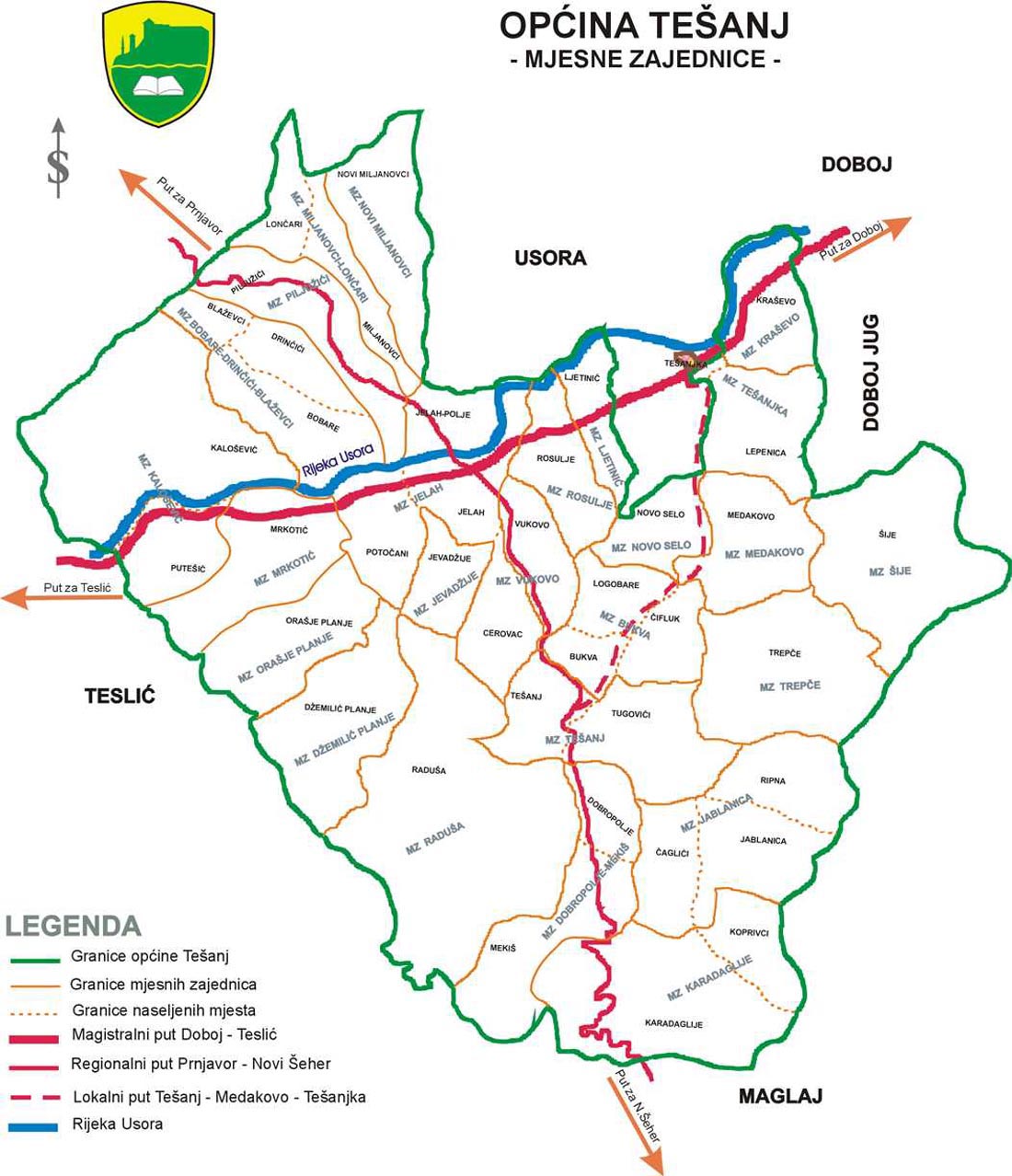 Mreža je modelovana u softverskom paketu Matlab, u njegovom modulu PSAT

 Na osnovu dostupnih realnih podataka, proračunate su i unesene vrijendosti u p.u. za sve elemnte

 Bazna snaga modela 100 MVA
Slika 1. Općina Tešanj – mjesne zajednice
Rezultati proračuna gubitaka po naponskim nivoima i komponentama posmatrane SN mreže
Rezultati proračuna gubitaka po naponskim nivoima i komponentama posmatrane SN mreže
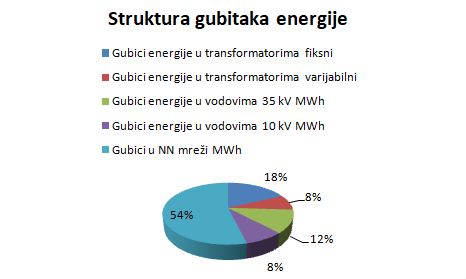 Slika 2. Struktura gubitaka električne energije u 2017. godini
Rezultati regresione i korelacione analize
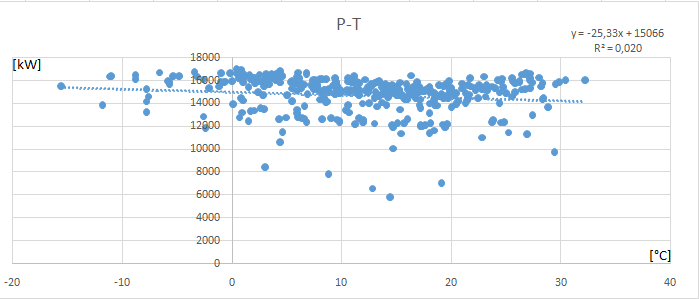 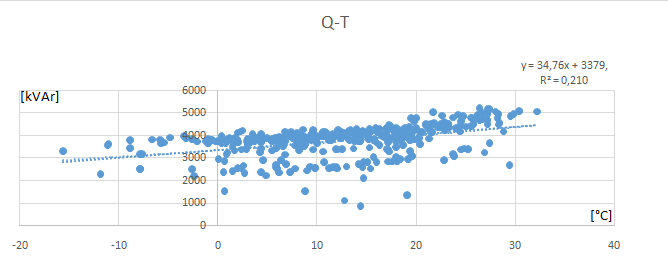 Slika 3. Godišnji P-T i Q-T dijagram
Rezultati regresione i korelacione analize
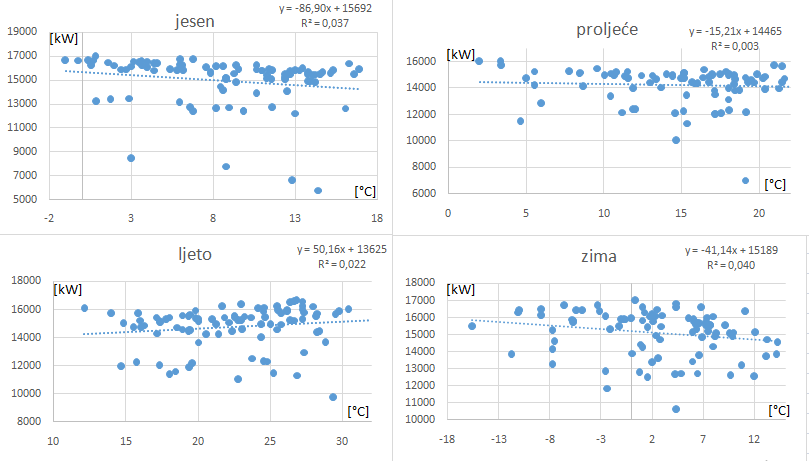 Slika 5. Sezonski Q-Tdijagram
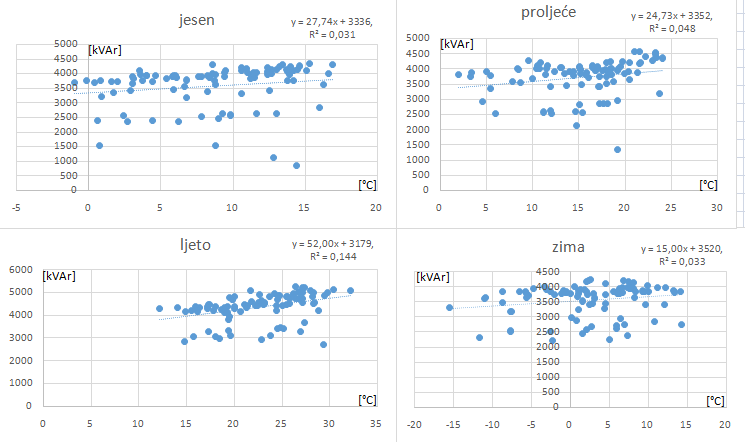 Slika 4. Sezonski P-T dijagram
Zaključak
Model mreže urađen u PSAT-u, urađen proračun gubitaka, zatim regresiona i korelaciona analiza.

 S godišnjih dijagrama se može primjetiti da imamo u ljetnim mjesecima povećanu potrošnju reaktivne snage (rashladni uređeji)

 Nema jake korelacije između temperature i potrošnje električne energije

 Jedan od razloga može biti način očitanja, stoga je potreban aktivniji angažman AMR/AMM.

 Na smanjen iznos gubitaka utječe prisustvo velike potrošnje na srednjem naponu.

 Kompenzacija reaktivne snage može doprinjeti povećanju efikasnosti.

 Zbog visokih fiksnih gubitaka trafoa, interpolacija je dobro rješenje ukoliko je ekonomski opravdana.
Pitanja za diskusiju:
Da li je vršena analiza tehničkih i komercijalih gubitaka za vrijeme normalne potrošnje i povećane potrošnje električne energije i njihovo upoređivanje? Ovo pitanje se nameće radi saznanja o aktivnostima "proizvođača" komercijalnih gubitaka, a konkretno se misili na neovlašćeno korišćenje električne energije i to u periodima kada je energija najpotrebnija. 


Da li su razrađene metode, ako jesu koje, za efikasnost AMR/AMM sistema radi otkrivanja neovlašćene potrošnje električne energije posebno pri povećanoj potrošnji?